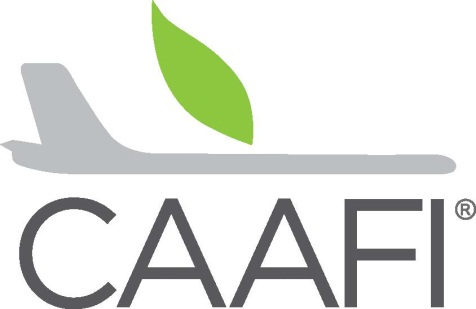 CAAFI 2014
General Meeting
& Expo
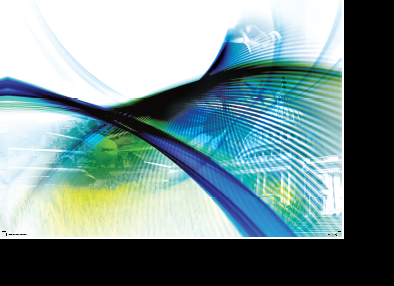 Airline Engagement & Partnerships: Part 1
Moderated by: Bob Sturtz, World Fuel Services & Fueling California

Mihir Thakkar, Dir. Environmental Affairs and Sustainability, UAL 
Bryan Sherbacow, Founder, President & COO, AltAir
Veronica May, VP/GM of Renewable Energy and Chemicals, Honeywell/UOP
Mike O’Hare, Manager Business Development, WFS
Produced by
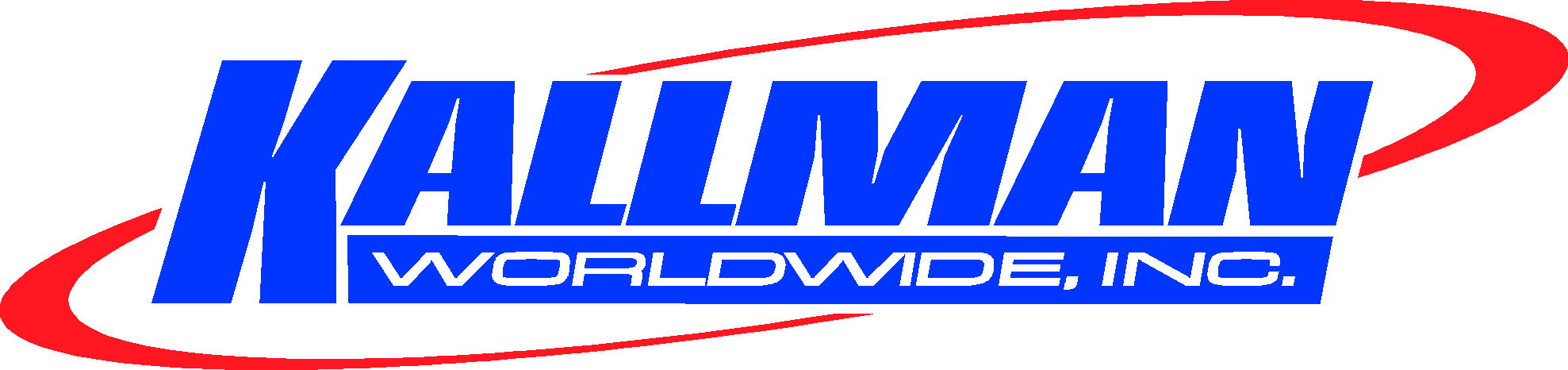